Mitgliederversammlung des IPZ am 29.02.2024
Die Zukunft 
der Partnerschaftsarbeit
in den Kommunen
Referentin:Petra TaubachEuropabeauftragte der Stadt Bocholt
1
Stadt Bocholt - Fachbereich Büro des Bürgermeisters I Mitgliederversammlung des IPZ am 29.02.2024
Inhalt
Verortung der Stelle „Europabeauftragte“ in der Stadt Bocholt
Säulen der kommunalen Europaarbeit
Mehrwert der kommunalen Europaarbeit
Aufgaben der Stelle „Europabeauftragte“
Budget 2024
Befreundete und Partnerstädte
Kooperationspartner und Stakeholder
Beispiele für Begegnungen
Begegnungszahlen
Herausforderungen in der Partnerschaftsarbeit
Lösungsansätze
Fragen
2
Stadt Bocholt - Fachbereich Büro des Bürgermeisters I Mitgliederversammlung des PZ am 29.02.2024
1. Verortung der Stelle „Europabeauftragte“
Stadtverwaltung Bocholt:

Büro des Bürgermeisters – Geschäftsbereich Sitzungsdienst und Internationales

1 Vollzeitstelle (aktuell: Tarifbeschäftigte mit 39 Stunden in EG 10)


Zuständige politische Gremien:

Ausschuss für Kultur und Städtepartnerschaften der Stadt Bocholt
Internationaler Beratungsausschuss zwischen der Stadt Bocholt und der Gemeente Aalten (NL)
3
Stadt Bocholt - Fachbereich Büro des Bürgermeisters I Mitgliederversammlung des IPZ am 29.02.2024
2. Säulen der kommunalen Europaarbeit
Vernetzung 
Planung und Durchführung europäischer Projekte
Fördermittelakquise
EU-Rechtsetzung und EU-Politik
Steigerung der Europafähigkeit der Kommune
Stadt Bocholt - Fachbereich Büro des Bürgermeisters I Mitgliederversammlung des IPZ am 29.02.2024
4
3. Mehrwert der kommunalen Europaarbeit
Basis für den Dialog in der Stadtgesellschaft
Europaarbeit ist Instrument der kommunalen Außenpolitik
Europabeauftragte ist Bindeglied zwischen Politik, Verwaltung und Zivilgesellschaft
Chance von Kooperation mit örtlichen Partnern, z.B. Vereine, Schulen etc.
Einbindung von Sachverstand
Erweiterung des kommunalen Handlungsspielraums 
Kompetenzgewinn durch fachlichen Austausch mit europäischen Kommunen in bestehenden oder neuen Netzwerken
Stärkere Profilierung der Stadt - Imagesteigerung mit Marke „Europastadt“
etc.
Stadt Bocholt - Fachbereich Büro des Bürgermeisters I Mitgliederversammlung des IPZ am 29.02.2024
5
4. Aufgaben der Stelle „Europabeauftragte“
Koordination, Pflege und Förderung der Städtepartnerschaften und –freundschaften sowie Solidaritätspartnerschaft und der anderen internationalen Kontakte der Stadt Bocholt
Pflege der grenzüberschreitenden Zusammenarbeit mit den Niederlanden
Akquise, Anwendung, Abrechnung von Drittmitteln/Förderungen und tlw. Durchführung
internationale Repräsentation
Marketing und Beschaffung für den europäischen und internationalen Bereich
Rechnungsstelle und Budgetverantwortung
6
Stadt Bocholt - Fachbereich Büro des Bürgermeisters I Mitgliederversammlung des IPZ am 29.02.2204
5. Budget 2024
Ausgaben
161.000 Euro – Aufwendungen für sonstige Dienstleistungen
  17.000 Euro – Zuweisungen und Zuschüsse nach Zuschussrichtlinien 2023

Einnahmen
89.700 Euro – Zuweisungen und Zuschüsse sowie privatrechtliche Entgelte

Rd. 50 % der Ausgaben werden durch Zuweisungen und Zuschüsse refinanziert.

* Nicht enthalten sind Personal- und Bürokosten.
7
Stadt Bocholt - Fachbereich Büro des Bürgermeisters I Mitgliederversammlung des IPZ am 29.02.2024
6. Befreundete und Partnerstädte
Aurillac und Arpajon-sur-Cère (Frankreich)Bocholt (Belgien)Rossendale (Großbritannien)Akmene (Litauen)Wuxi (VR China)Vlora (Albanien)
sowie7 niederländische Nachbarkommunen undInternationale und europäische Kontakte Bocholter Organisationen, Schulen und Vereine
1. Stufe: Freundschaftsabsichtserklärung
2. Stufe: Städtefreundschaftsvertrag
3. Stufe: Städtepartnerschaftsvertrag

sowie
Solidaritätspartnerschaft
8
Stadt Bocholt - Fachbereich Büro des Bürgermeisters I Mitgliederversammlung des IPZ am 29.02.2024
7. Kooperationspartner und Stakeholder
Deutsch-Französische Gesellschaft Bocholt e.V.
Deutsch-Britische Gesellschaft Bocholt e.V.
Deutsch-Chinesische Gesellschaft Bocholt e.V.
Deutsch-Albanische Gesellschaft Bocholt e.V.
„Grenzhoppers“
Fachbereiche der Stadt Bocholt
Westfälische Hochschule – Campus Bocholt
LWL-Industriemuseum Textilwerk Bocholt
Sport- und Kulturvereine, Schulen, Institutionen und Organisationen etc.
9
Stadt Bocholt - Fachbereich Büro des Bürgermeisters I Mitgliederversammlung des IPZ am 29.02.2024
8. Bespiele für Begegnungen
Offizielle Delegationsbesuche
Europäische Jugendcamps
Kunstausstellungen, z. B. OPEN SPACES
Europaausstellungen, z. B. Europaschule „Mariengymnasium“ Bocholt
Fachaustausche und Wissenstransfer, z. B. Auszubildende, Praktikanten, Bachelor etc.
Sportbegegnungen, z. B. Radsportler/innen, Fußball etc.
Jubiläumsveranstaltungen, z. B. Europäisches Stadtfest
Grenzüberschreitende Begegnungen, z. B. Netzwerktreffen „Grenzhoppers“
etc.
Stadt Bocholt - Fachbereich Büro des Bürgermeisters I Mitgliederversammlung des IPZ am 29.02.2024
10
9. Begegnungszahlen
Bocholter und Bocholterinnen in den befreundeten bzw. Partnerstädten im Jahr 2023
234 Personen

Insgesamt: 8 Begegnungsprojekte
Gäste aus den befreundeten bzw. Partnerstädten im Jahr 2023
114 Personen

Insgesamt: 13 Begegnungsprojekte
Stadt Bocholt - Fachbereich Büro des Bürgermeisters I Mitgliederversammlung des IPZ am 29.02.2024
11
10. Herausforderungen in der Partnerschaftsarbeit
Enquete Kommission des Bundestages zur Zukunft des bürgerschaftlichen Engagements:
freiwillig
nicht auf materiellen Gewinn gerichtet (d.h. unentgeltlich)
gemeinwohlorientiert
öffentlich bzw. findet im öffentlichen Raum statt 
Ausübung in der Regel gemeinschaftlich / kooperativ

Inhalte von Städtefreund- und Städtepartnerschaften schwerpunktmäßig aus diesen Bereichen:
Kultur und Geschichte
Jugend
Sprachen
Wirtschaft
13
Stadt Bocholt - Fachbereich Büro des Bürgermeisters I Mitgliederversammlung des IPZ am 29.02.2024
10. Herausforderungen in der Partnerschaftsarbeit
Herausforderungen in der Städtepartnerschaftsarbeit in den folgenden Jahren:
 Verlust an Bedeutung und engagierten Mitgliedern
„Vergreisung“ der Städtefreund- und Städtepartnerschaften / Personenabhängigkeit
Stagnation der Städtefreund- und Städtepartnerschaften
Finanzierung
Sprache
Entfernung
„Konkurrenz“ mit anderen Zielen in verschiedenen Ländern

Drei Gründe für das Nachwuchsproblem in den deutschen Städtepartnerschaften:
Gesellschaftliche Veränderungen
Motivwandel
Kooperation mit Schulen durch Aufgabenvielfalt, Lehrerwechsel, Lerninhalte u.a.
12
Stadt Bocholt - Fachbereich Büro des Bürgermeisters I Mitgliederversammlung des IPZ am 29.02.2024
11. Lösungsansätze
Partnerschaftskomitee
Gemeinnütziger Verein
Ehrenamtlich geführt
Finanzielle Unterstützung durch Kommunen



                          Pendants der Partnerschaftskomitees in den Partnerstädten
ABER:
Vereine haben Nachwuchssorgen in Vorständen!
14
Stadt Bocholt - Fachbereich Büro des Bürgermeisters I Mitgliederversammlung des IPZ am 29.02.2024
11. Lösungsansätze
Partnerschaftskomitee

Gemeinnütziger Verein
Ehrenamtliche Vorstandsmitglieder
Finanzielle Unterstützung durch Kommunen



und personelle Unterstützung (z. B. Geschäftsführung) durch Kommunen
15
Stadt Bocholt - Fachbereich Büro des Bürgermeisters I Mitgliederversammlung des IPZ am 29.02.2024
11. Lösungsansätze
Synergieeffekte eines Partnerschaftskomitees mit personeller Unterstützung durch Kommune:
Ein Vorstand nach BGB mit „Leistungsträger/innen“ (vgl. „Vereinsfusion“)
Abteilungsleitungen (vgl. Sportvereine) = Vorsitzende der Vereine, die sich ehrenamtlich um die Partnerschaften kümmern (ggf. ergänzt um weitere „Leistungsträger/innen)
Entlastung durch Geschäftsführung in der Bürokratie (z.B. Mitgliederpflege, steuerliche Aspekte, Öffentlichkeitsarbeit etc.)
Gemeinsamer Mitgliederbrief für mehr Aufmerksamkeit und Mitgliedergewinnung
Gemeinsame Homepage / Social media-Auftritte
Öffnung für interessierte Gruppen und Einzelpersonen und projektorientiertes Arbeiten als Chance für Nachwuchsgewinnung und Vielfalt
Gemeinsame Angebote für junge Menschen
etc.
16
Stadt Bocholt - Fachbereich Büro des Bürgermeisters I Mitgliederversammlung des IPZ am 29.02.2024
11. Fragen
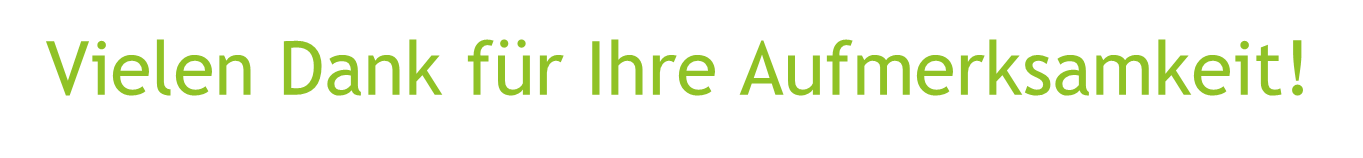 17
Stadt Bocholt - Fachbereich Büro des Bürgermeisters I Mitgliederversammlung des IPZ am 29.02.2024